Bài tập: Khoanh tròn nhóm con vật có số lượng 10 và viết chữ số tương ứng
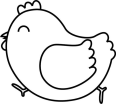 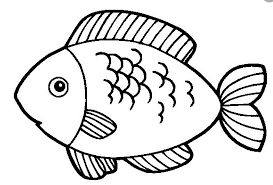 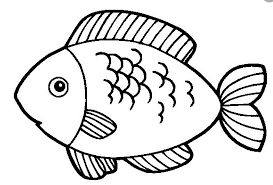 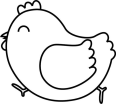 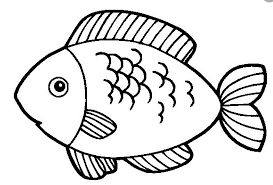 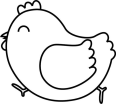 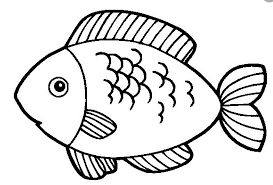 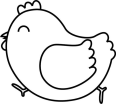 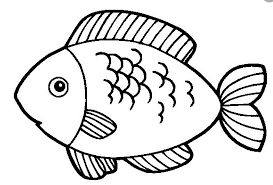 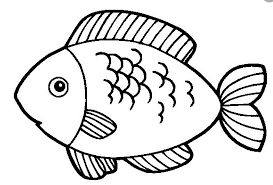 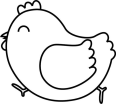 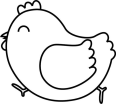 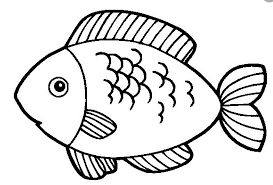 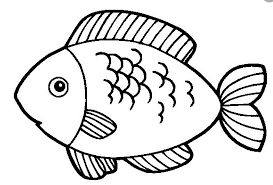 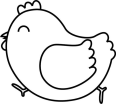 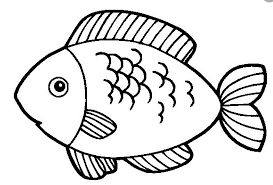 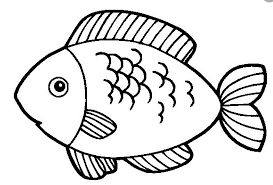 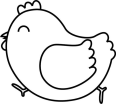 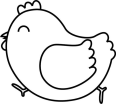 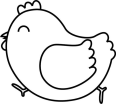 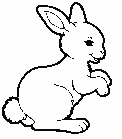 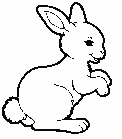 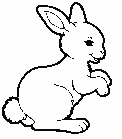 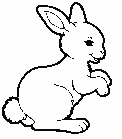 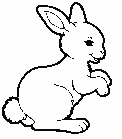 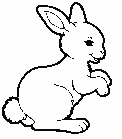 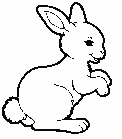 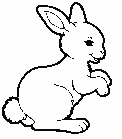 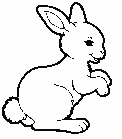 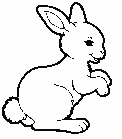 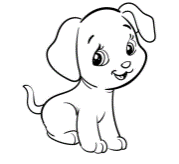 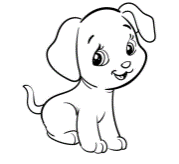 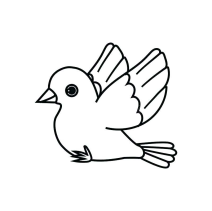 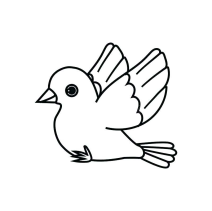 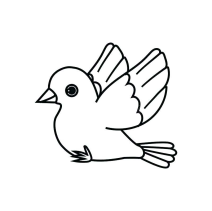 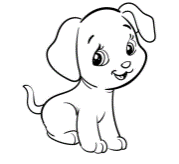 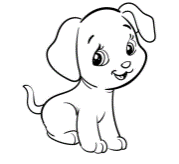 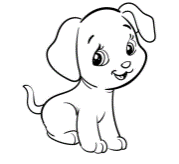 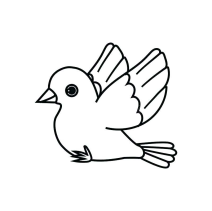 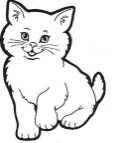 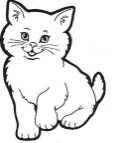 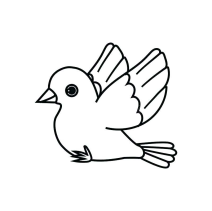 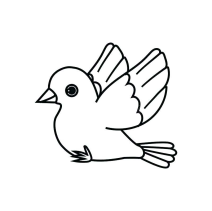 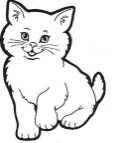 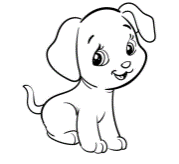 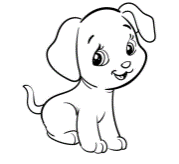 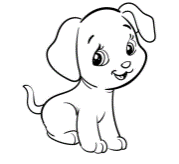 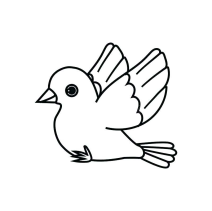 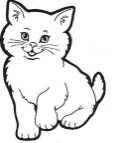 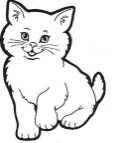 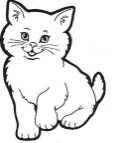 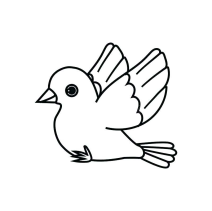 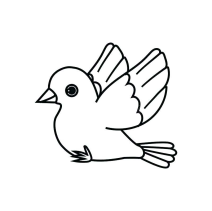 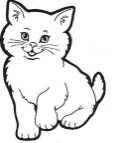 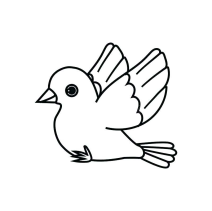 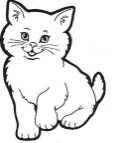 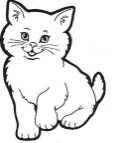 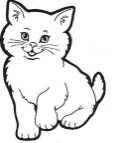 Bài tập: Khoanh tròn nhóm con vật có số lượng 10 và viết chữ số tương ứng
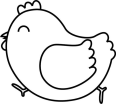 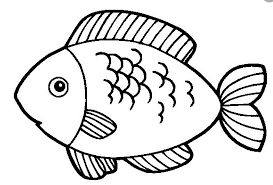 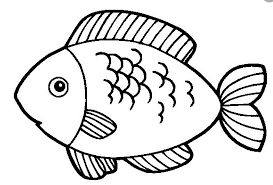 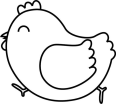 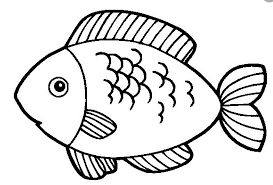 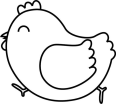 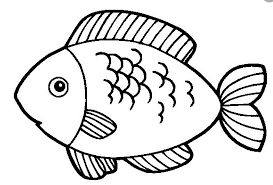 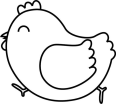 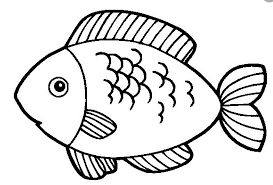 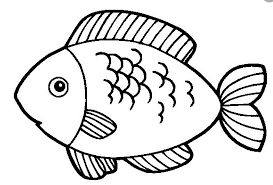 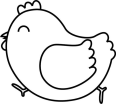 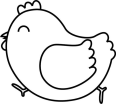 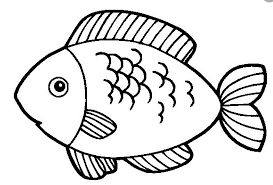 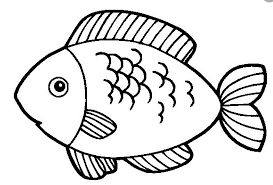 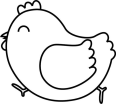 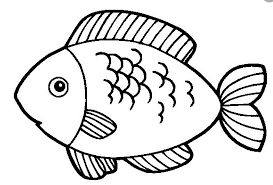 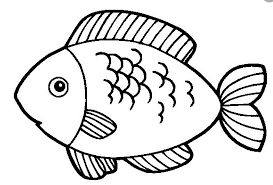 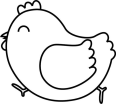 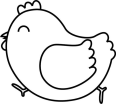 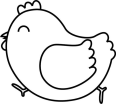 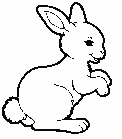 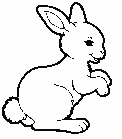 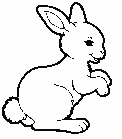 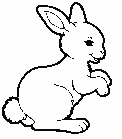 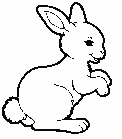 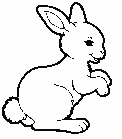 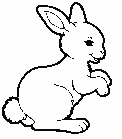 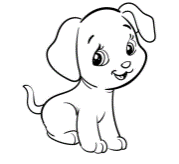 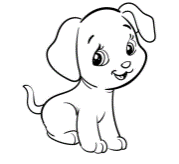 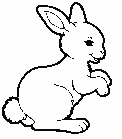 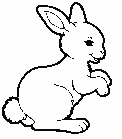 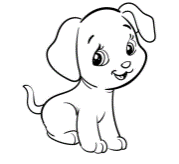 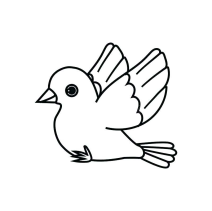 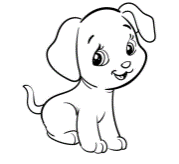 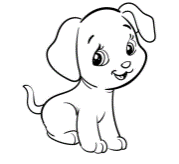 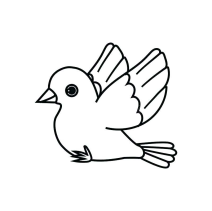 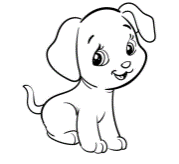 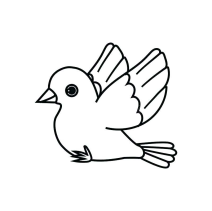 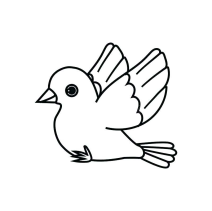 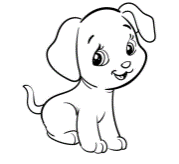 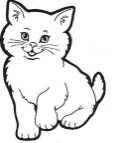 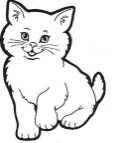 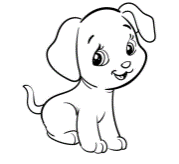 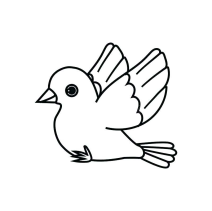 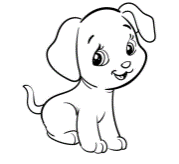 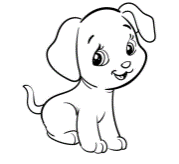 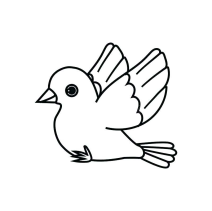 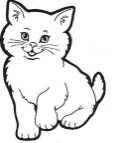 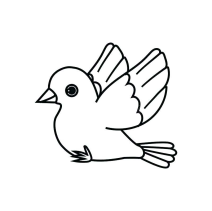 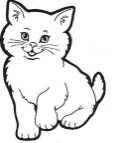 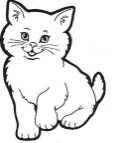 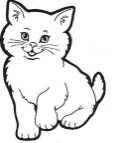 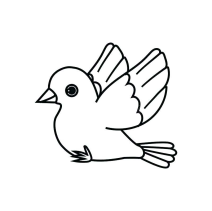 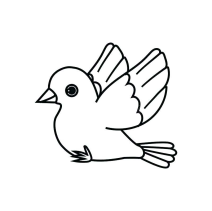 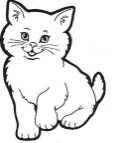 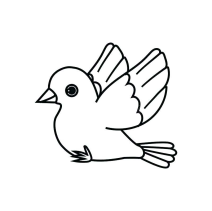 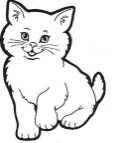 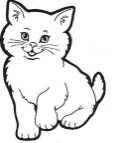 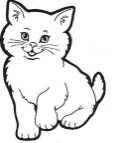 Bài tập: Khoanh tròn nhóm con vật có số lượng 10 và viết chữ số tương ứng
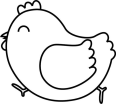 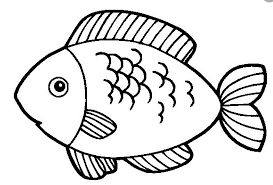 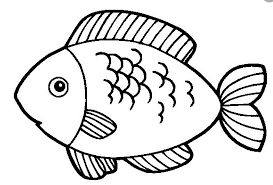 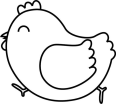 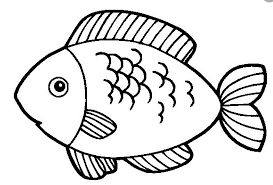 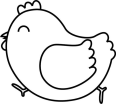 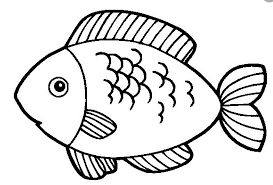 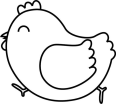 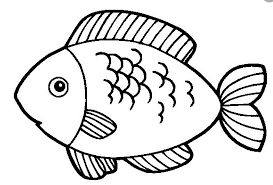 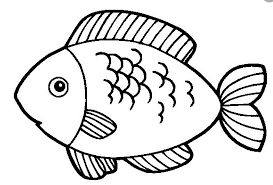 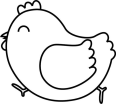 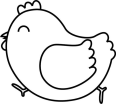 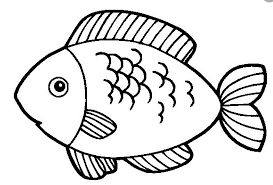 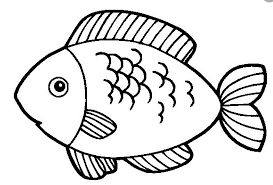 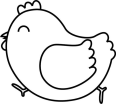 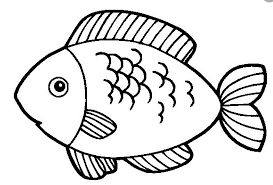 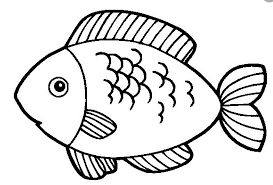 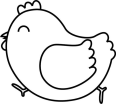 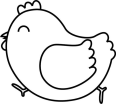 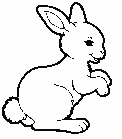 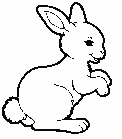 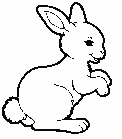 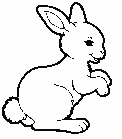 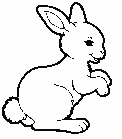 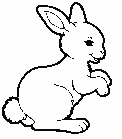 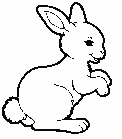 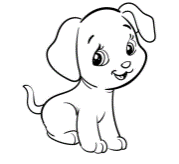 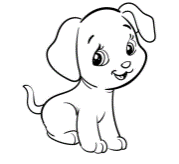 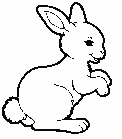 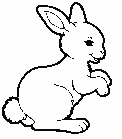 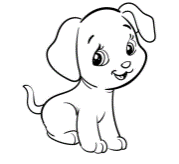 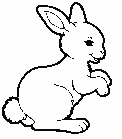 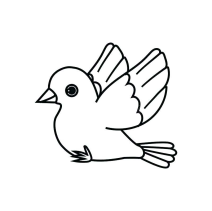 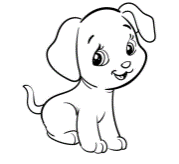 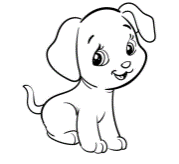 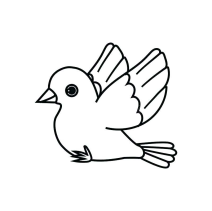 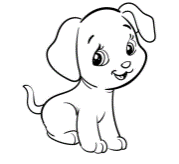 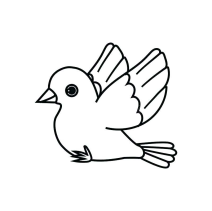 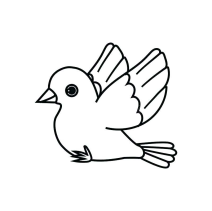 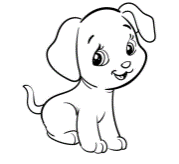 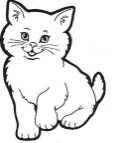 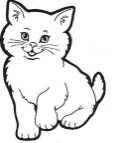 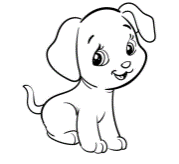 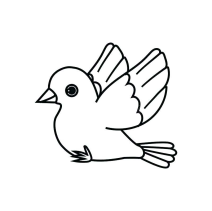 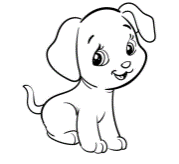 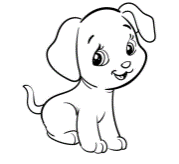 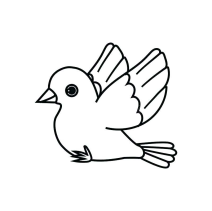 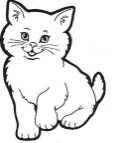 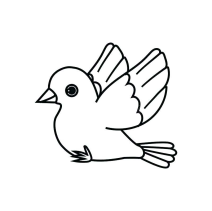 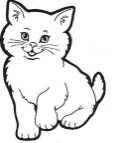 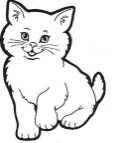 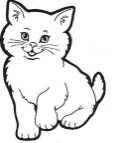 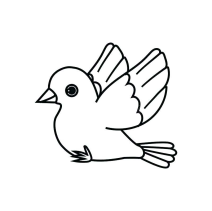 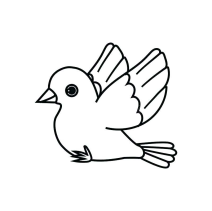 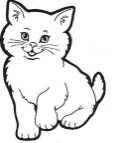 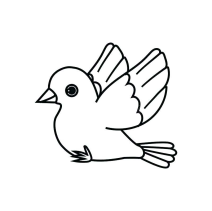 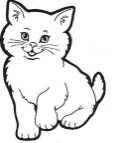 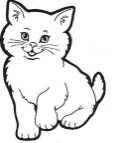 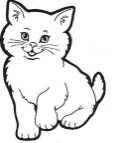 Bài tập: Khoanh tròn nhóm con vật có số lượng 10 và viết chữ số tương ứng
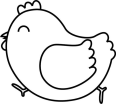 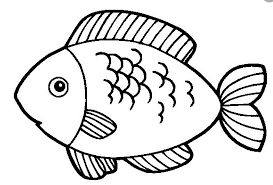 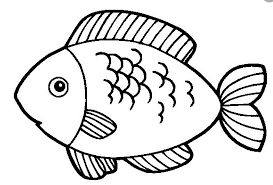 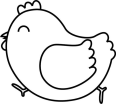 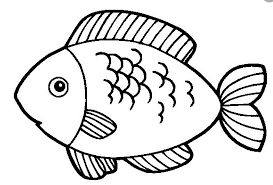 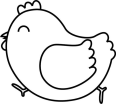 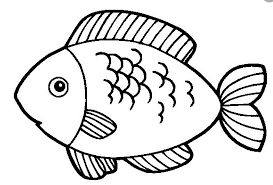 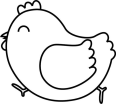 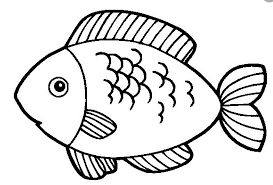 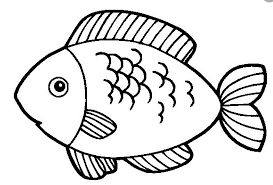 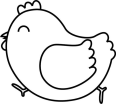 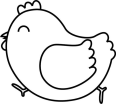 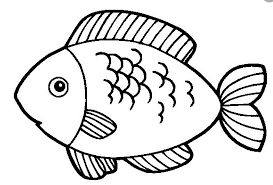 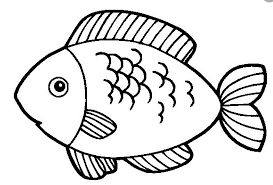 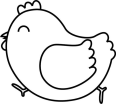 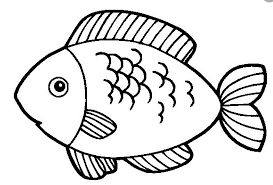 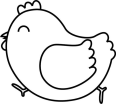 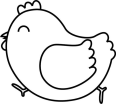 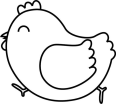 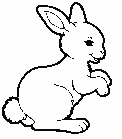 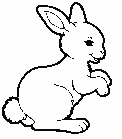 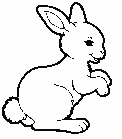 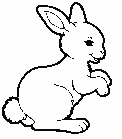 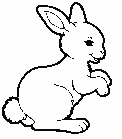 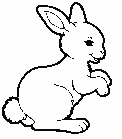 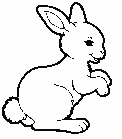 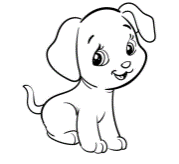 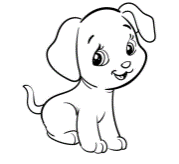 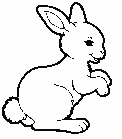 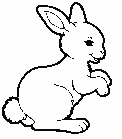 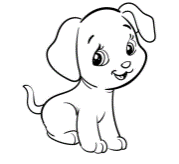 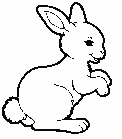 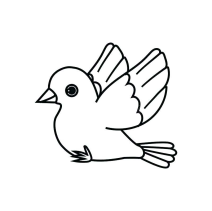 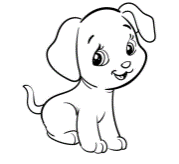 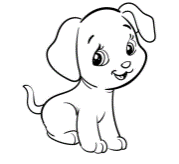 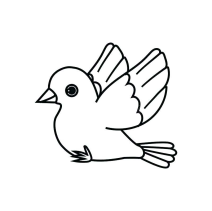 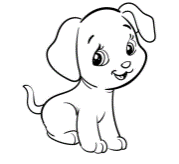 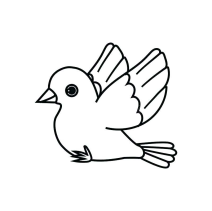 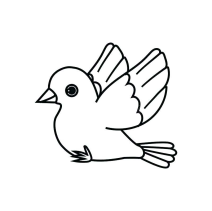 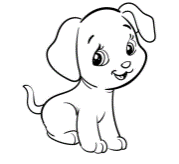 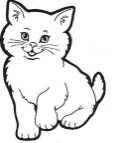 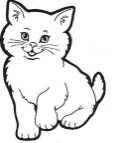 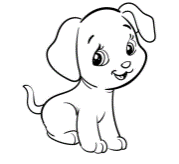 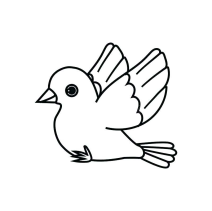 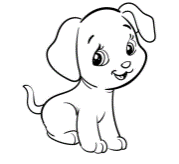 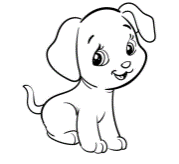 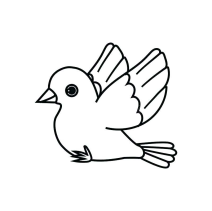 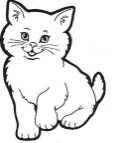 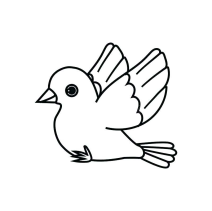 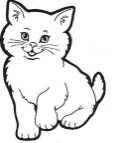 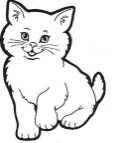 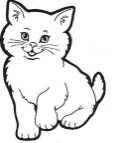 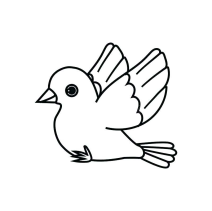 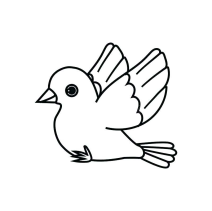 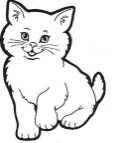 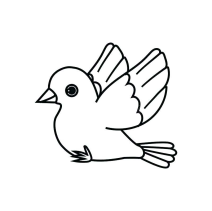 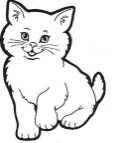 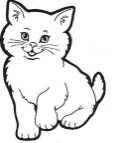 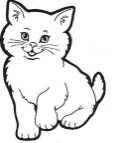 Bài tập: Khoanh tròn nhóm con vật có số lượng 10 và viết chữ số tương ứng
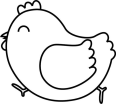 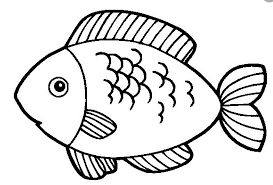 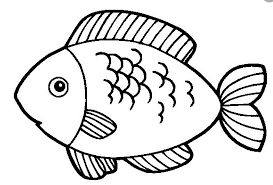 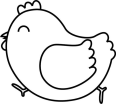 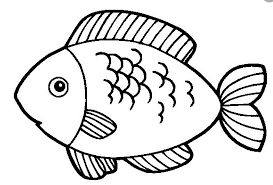 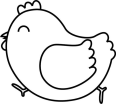 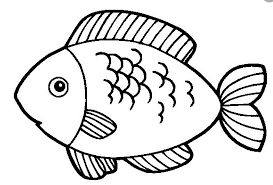 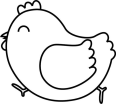 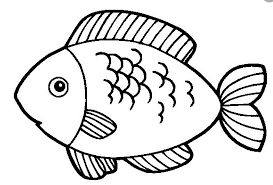 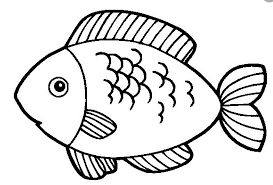 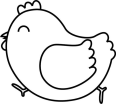 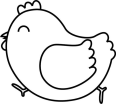 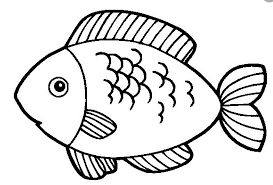 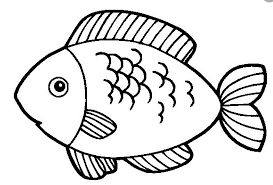 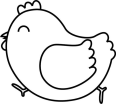 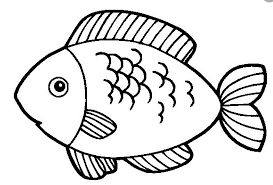 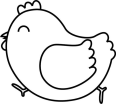 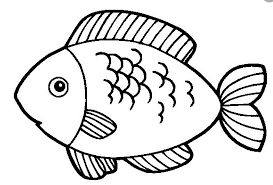 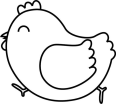 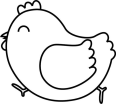 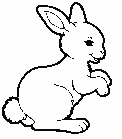 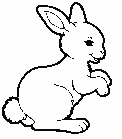 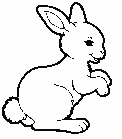 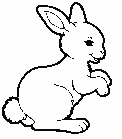 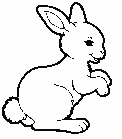 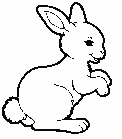 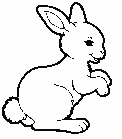 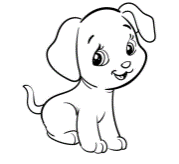 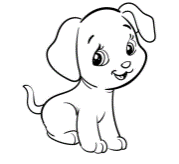 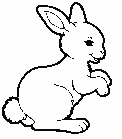 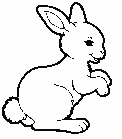 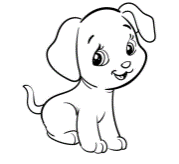 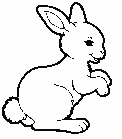 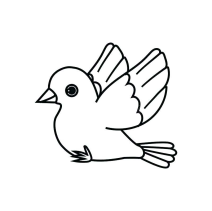 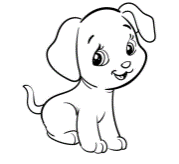 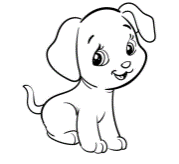 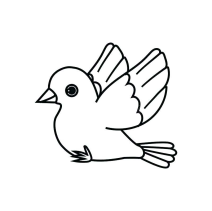 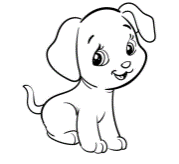 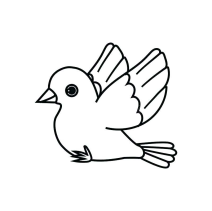 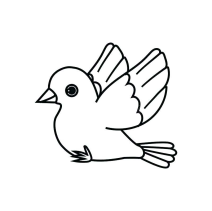 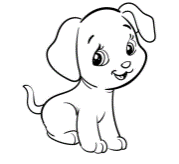 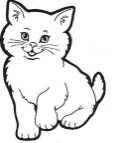 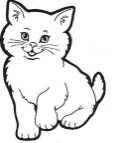 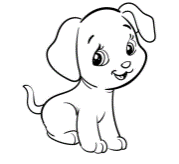 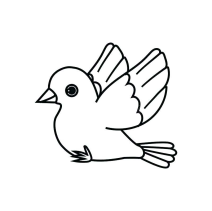 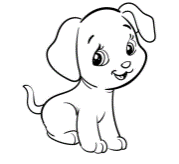 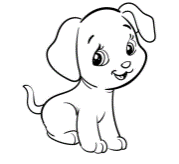 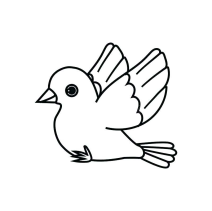 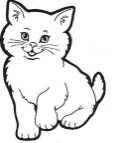 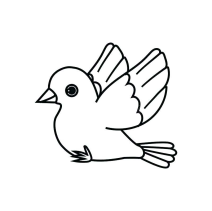 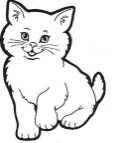 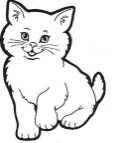 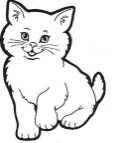 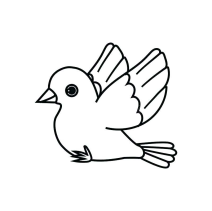 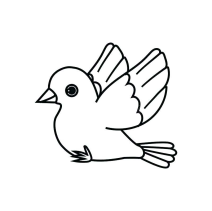 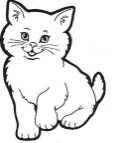 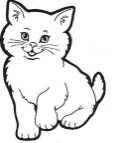 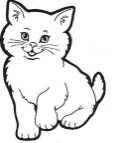 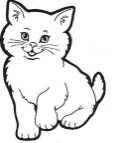